Тема урока«Куда делся лучик света?»
мини проект «Театр теней»

Исполнитель: учитель начальных классов 
КГУ «Луганская средняя общеобразовательная школа » 
Оразова Жанна Салимовна
Цели урока
Исследовать  способность некоторых тел не пропускать луч света.
 Узнать о подвижности тени и о прямолинейности светового луча.
 Используя полученные знания, создать
    «Театр теней»
Критерии успеха:Ученики смогут отличать прозрачные и непрозрачные тела, узнают какие тела отбрасывают тень,  смогут использовать эти свойства в мини проекте «Театр теней»
Межпредметные связи:познание мира, художественный трудПредварительные знания:учащиеся знают, что такое эксперимент, мини проект, свет и источник света.
Стартер
«Дюжина вопросов»
- Я попрошу всех выйти к доске (можно у своих парт). Я вам предлагаю вопросы, вы должны будете ответить одновременно, но молча, про себя, осуществляя движения. Ответ «Да» - поднять руки вверх, приподнимаясь на носочки, «Нет» - присесть на корточки, «Ни да, ни нет» - обычная поза - стоя. Готовы?
- У вас в данный момент хорошее настроение? Вы сегодня хорошо выспались? Вы успели дома позавтракать? На прошлом уроке мы говорили с вами про космос? (Нет, про свет). Свет – позволяет живым организмам видеть мир вокруг них? (Да). Самый главный источник света – это Солнце? (да).  Солнечный луч распространяется по прямой линии? (Да). Луч света может проходить через все предметы насквозь? (Нет)
- Спасибо! Пройдите на свои места.
-Почему на последние два вопроса вы не смогли дать точного ответа?
Выход на  тему, целеполагание
Если свет погаснет вдруг,
У меня есть верный друг.
С ним мне ничего не страшно,
Я иду вперёд отважно!
– Разгадав загадку, вы получите предмет, который будем использовать на уроке. (Фонарик.)
– Как связать данный предмет с темой сегодняшнего урока? (будем искусственно получать луч света и проверять, как он будет себя вести при встрече с другими предметами)
Демонстрация опыта (учитель)
- У меня два стаканчика, вы должны отгадать, что я спрятала в стаканчиках.
- Почему вы отгадали, что лежит в этом стакане? (Прозрачный). А почему не догадались, что в другом стакане? (Непрозрачный).  
Как вы думаете, от чего зависит прозрачность предметов? (пропускают свет и не пропускают свет)
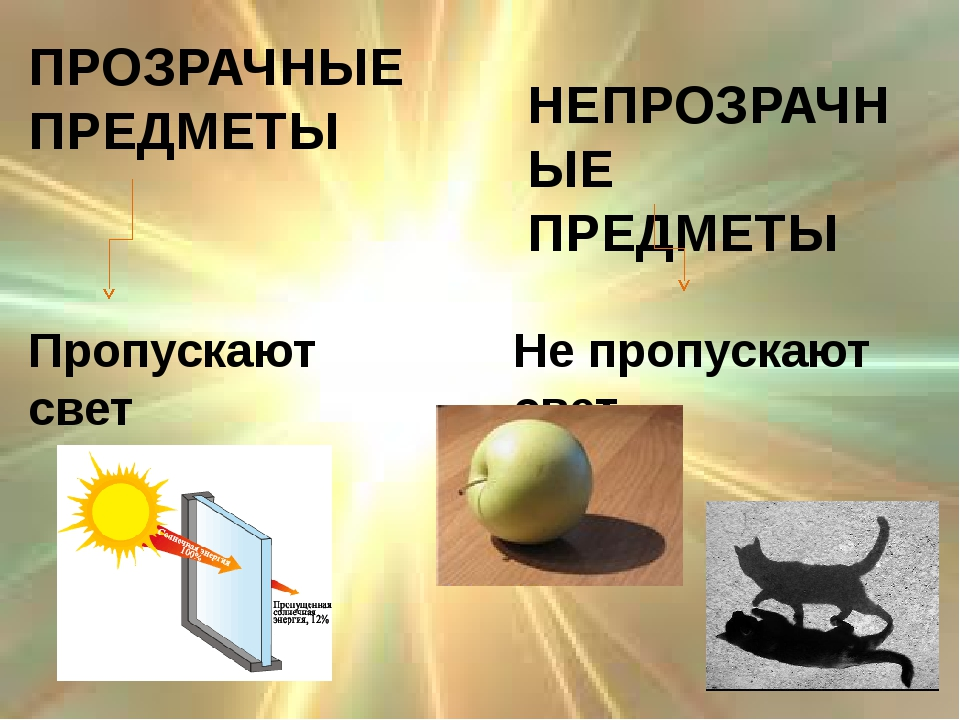 Просмотр видео ресурса «Прозрачность и непрозрачность предметов и веществ»
https://youtu.be/70-HuO63Ohk
Вопрос 1 (Первый этап проекта) В каком  из стаканов вы видите предмет? Почему вы видите что лежит в этом стакане?
Код вопроса
Вопрос 2(первый этап проекта) Почему в ясную погоду мы видим предметы отчетливо, а в туманную или дождливую размытыми? Сделай вывод.
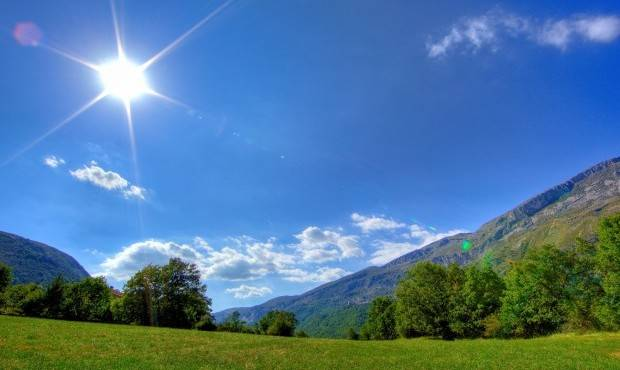 Код вопроса
2 этап мини проекта
Практическая работа. 
Группам раздать разные предметы: чертёжная бумага, пластиковая бутылка, металлическая линейка, полиэтиленовый пакет, ткань, шарик, фигурка, стакан.  
 Предлагаю вам исследовать предметы, выяснить, через какие предметы солнечный луч проходит, а через какие нет.
  Какой источник света может нам сейчас на уроке заменить солнечный луч?
 – Ваша цель: определить прозрачность предметов
 Каков вывод ваших исследований? Дайте ответ на основе вашего исследования и видео ресурса 

https://youtu.be/70-HuO63Ohk
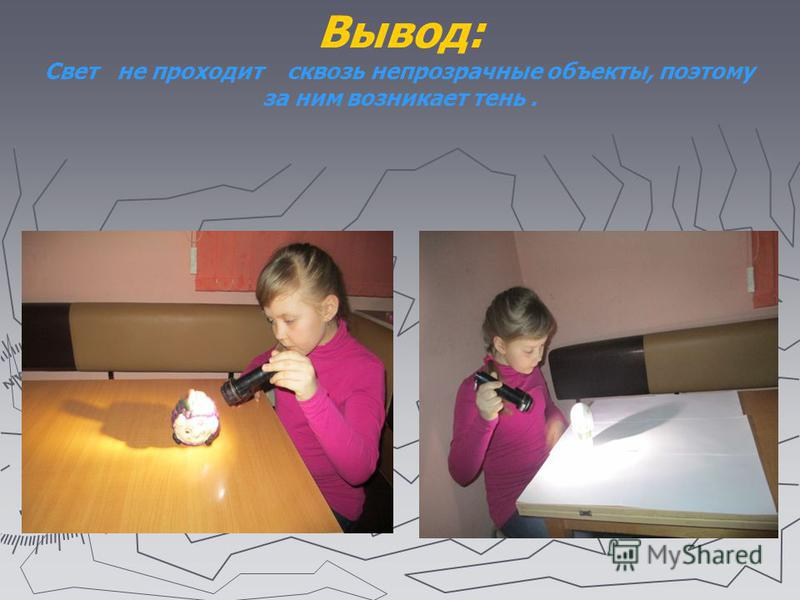 ПОЯСНЕНИЕ ЗАДАНИЯ
В этом задании (слайд 2 ) ученикам нужно выяснить, через какие предметы солнечный луч проходит, а через какие нет. 
В результате исследования ученики определяют прозрачность/непрозрачность предметов. В задании важно представить буквальный смысл информации, полученной из видео ресурса, то есть в результате исследования найти результат и записать его в виде развернутого ответа. 
В руководстве к открытому заданию был только один результат, которое засчитывалось как правильный ответ, хотя в видео описаны несколько независимых результатов исследования.
КОД ВОПРОСА
3 этап мини проекта
Опыт 1. « Прямолинейный маршрут»
Ход опыта :
Направьте  луч света на шарик.
Поворачивая шарик  разными сторонами в луче света.
Результат : все время освещена только та часть шарика, на которую попадает свет. Как бы ты ни повернул шарик, его обратная сторона всегда остается в тени.
Вывод: Луч света прямолинеен, он не может огибать предметы.
Это потому … лучи распространяются по прямой линии: они не могут огибать предмет и освещать обратную сторону. Поэтому Солнце по очереди освещает только ту сторону Земли, которая сейчас обращена к его лучам. В это время другая сторона находится в тени
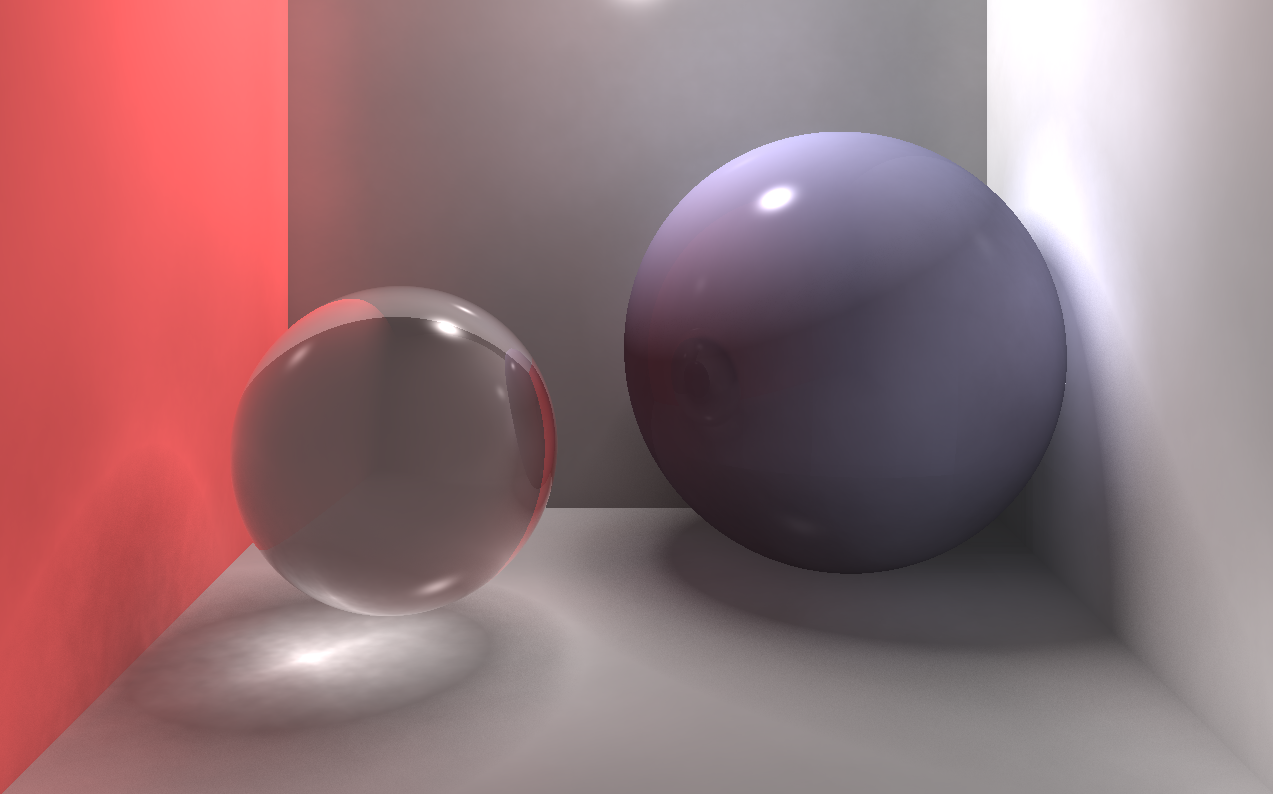 Пояснение опыта
Опыт проводится учащимися самостоятельно с использованием ресурсов: фонарика и теннисного шарика. Каждый участник группы проводит опыт. Шарик освещается с помощью фонарика. Во время опыта учащиеся высказываются о своих наблюдениях
Задача:  направить луч света на шарик, поворачивая шарик вокруг оси ,продолжать освещать его, наблюдать за тенью от шарика, есть ли изменения в форме тени?
4 этап мини проекта
Опыт 2 .
  «Можно ли двигать тень?»
Ход опыта
1. Поставьте фигурку между стеной и источником света.
2.  Перемещайте предмет относительно источника света и источник света относительно предмета.
Результат: тень перемещается, если перемещать предмет или источник света
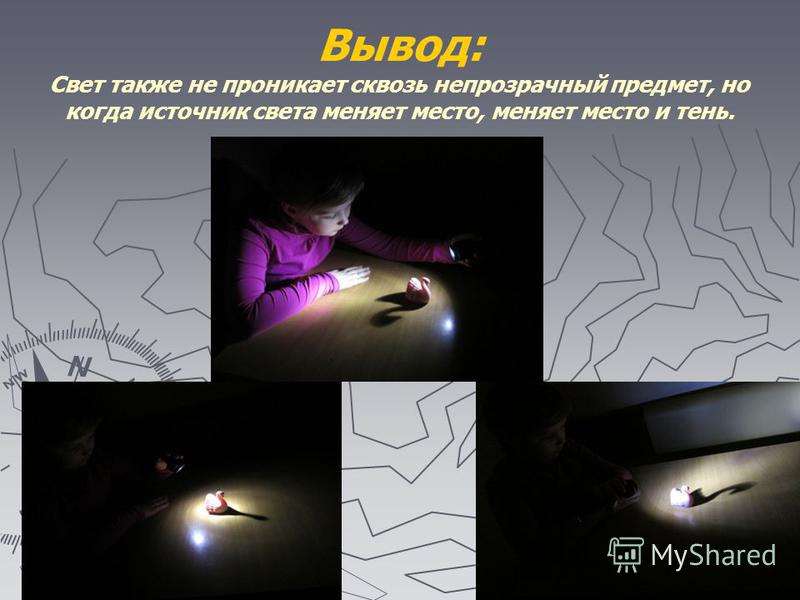 Задание для выхода на заключительный этап урока Вставь слова для вывода и подтверждения гипотезы
Не  … предметы при освещении образуют  …. 
Луч … прямолинейный
Тень …,  эти свойства помогут нам создать «Театр …»

Опорные слова: прозрачные, тень, подвижна, света, теней
Код вопроса
5 этап мини проектаТеатр теней сказка «Храбрые зайцы»
Просмотр видео https://www.youtube.com/watch?v=3HY5x87D1to&feature=youtu.be
1.Раздача  плоских фигурок сказочных героев из бумаги (выполнены учащимися на уроке художественного труда)
 2. Пробы проигрывания сценки из спектакля  «Храбрые зайцы» детьми в театре теней.
(Предварительно учитель подготавливает сцену с подсветкой  в затемненном классе )

 В дальнейшем , дети учат роли и показывают сказку полностью для приглашённых зрителей.
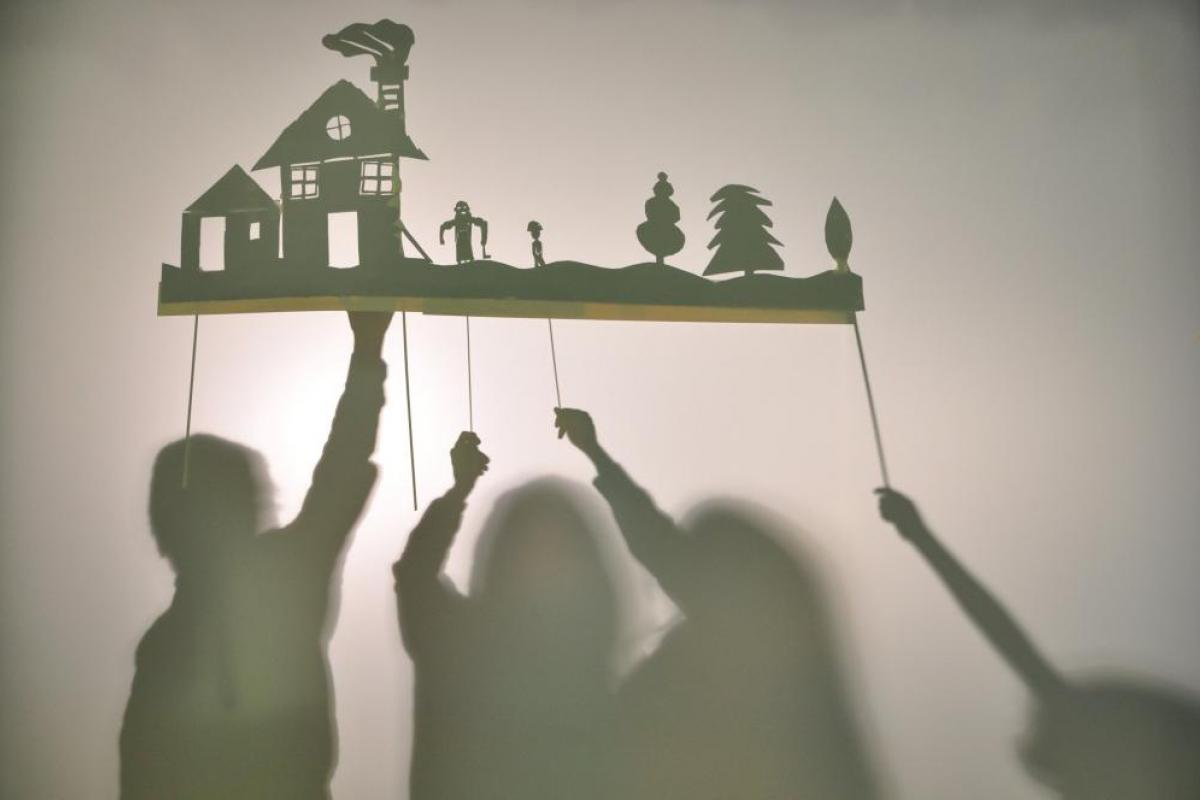 Выход на подтверждение гипотезы
Не прозрачные предметы при освещении образуют тень .
Луч света прямолинейный.
Тень подвижна ,эти свойства помогли нам создать «Театр теней»